A European SRF test infrastructure for R&D and test of sc cavities and cryomodules – do we need it?
Wolfgang Weingarten – CERN
The work is co-funded by the European Commission within the Framework Programme 7 Capacities Specific Programme, Grant Agreement 227579 - EuCARD
RFTech 2nd workshop PSI Villigen Switzerland - W. Weingarten
3 December 2010
1
Outline
History
A look back to 1st RFTech meeting
Overview of SRF funding schemes
Examples of successful funding actions and consortia creation
My personal view on SRF for accelerator application 
What to do next?
Conclusion

SRF = Superconducting RF
RFTech 2nd workshop PSI Villigen Switzerland - W. Weingarten
2
3 December 2010
History
RFTech 2nd workshop PSI Villigen Switzerland - W. Weingarten
3
3 December 2010
History
Letter of chairman of TTC to CERN Council Strategic Planning Group
Series of meetings in preparation for call by EU
Compendium of European SRF test infrastructure equipment
Decision on EuCARD (with RFTech being a part):
http://eucard.web.cern.ch/EuCARD/index.html
RFTech 2nd workshop PSI Villigen Switzerland - W. Weingarten
4
3 December 2010
Letter of Intent about a European SC RF Facility1
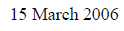 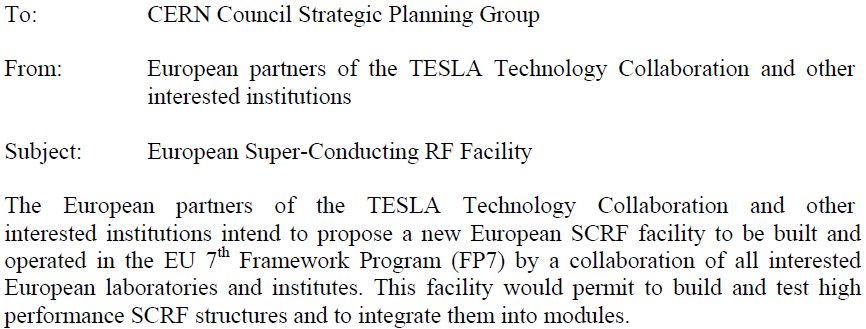 5
RFTech 2nd workshop PSI Villigen Switzerland - W. Weingarten
3 December 2010
Letter of Intent about a European SC RF Facility2
…
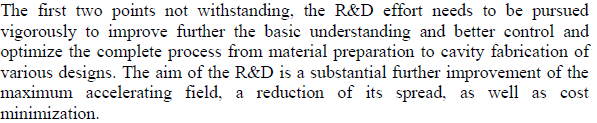 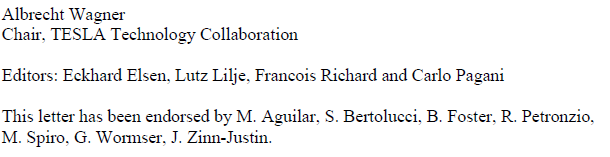 6
RFTech 2nd workshop PSI Villigen Switzerland - W. Weingarten
3 December 2010
RFTech goals
The goals of RFTech are to provide a network for information exchange and close collaboration between the European, and worldwide, experts on accelerator RF systems. The scientific objectives are the improvements of RF cavity design, superconducting RF (equipment for R&D and test of cavities and cryomodules), low-level and high-power RF systems, and costing tools.
RFTech 2nd workshop PSI Villigen Switzerland - W. Weingarten
7
3 December 2010
RFTech Objective
i.e. the main objective of the “SRF sub-task” consists in intensifying a collaborative effort between European accelerator labs with the aim of planning and later providing for European accelerator users a multi-purpose state-of-the art network of equipment for R&D and test of SRF cavities and cryo-modules within 2 years, to be presented to the funding agencies
RFTech 2nd workshop PSI Villigen Switzerland - W. Weingarten
8
3 December 2010
A look back to 1st RFTech meetinghttps://indico.desy.de/conferenceDisplay.py?confId=2831
RFTech 2nd workshop PSI Villigen Switzerland - W. Weingarten
9
3 December 2010
A look back to 1st RFTech meetingConclusion on lessons learnt 1
1st lesson
The SRF community is relatively small and well known to each other. If need is, arrangements are taken between labs with focus on a specific project of mutual interest.
2nd lesson
The SRF community is well integrated in supra-national integrative attempts (partly providing resources).
3rd lesson
Universities played an important role for scientific innovations
Large scale applications in technology and engineering mostly done in research centers
Reproducibility mostly achieved in close interaction between industry and research centers
RFTech 2nd workshop PSI Villigen Switzerland - W. Weingarten
10
3 December 2010
A look back to 1st RFTech meetingConclusion on lessons learnt 2
4th lesson
The Nb technology touches its (predicted) theoretical limits; however issues such as reproducibility of high gradient performance and cost reduction issues are still challenging.
About four decades R&D efforts passed up till obtaining the theoretical limit of the Nb SRF technology - more years are ahead up till obtaining reproducible results
The innovation most promising in the future consists in (classical) high Tc superconductors, such as Nb3Sn
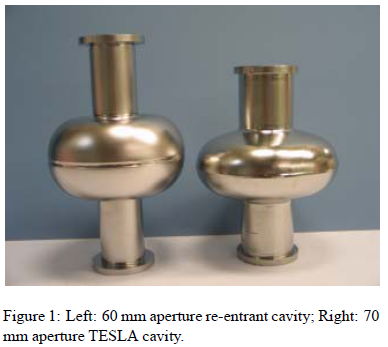 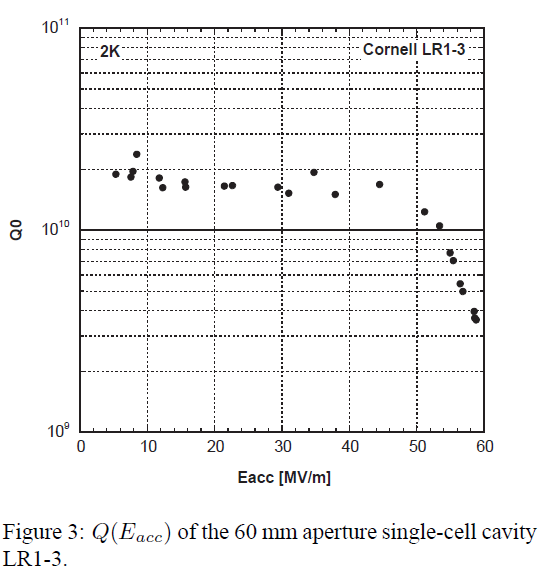 Cornell - KEK collaboration
RFTech 2nd workshop PSI Villigen Switzerland - W. Weingarten
11
3 December 2010
A look back to 1st RFTech meeting EuCARD Deliverable
EDMS No. D4.3.2:
https://edms.cern.ch/nav/CERN-0000077769/CERN-0000077787\
Strategy/result for SRF test infrastructures
Due delivery month 24 (March 2011)
RFTech 2nd workshop PSI Villigen Switzerland - W. Weingarten
12
3 December 2010
A look back to 1st RFTech meetinghttps://indico.desy.de/conferenceDisplay.py?confId=2831
My personal opinion is that the SRF community is organized world-wide, exchanges information efficiently, and practices fruitful collaboration, whenever need is.
De facto there exists already a distributed network of infrastructures for R&D and test of sc cavities and cryomodules, possibly to be completed by specific equipment.
RFTech 2nd workshop PSI Villigen Switzerland - W. Weingarten
13
3 December 2010
Examples of successful funding actions and consortia  creation
RFTech 2nd workshop PSI Villigen Switzerland - W. Weingarten
14
3 December 2010
Overview of SRF funding/consortia schemes
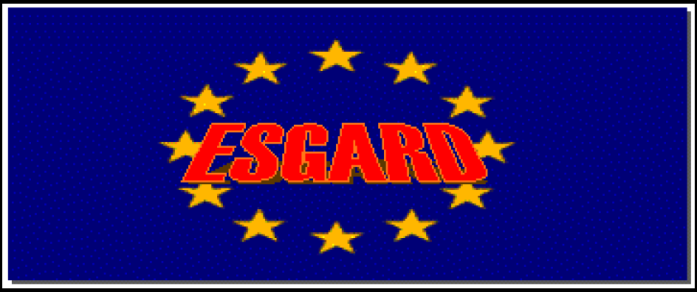 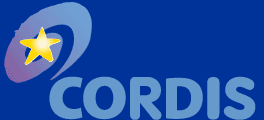 International (European) funding (FP 6) Consortia)
Principles (cf. CORDIS 7) pages of the EU)
CARE1)  - SLHC-PP2)  - EuCARD 3) - ILC Highgrade - TIARA 8) - CRISP4) (current request to EU) – HL-LHC (all under the auspices of ESGARD 5))
Marie Curie Early Stage Trainee
LARP
National funding
CERN: Trainee program (F, P, Sp), Doctoral students from (A, D), and other special programs
Physics at the Terascale Initiative (D)
BMBF (D) Initiative (22 Oct 2008) and others
Bilateral funding
Special contribution of France to CERN
Other International Networks
TESLA Technology Collaboration
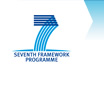 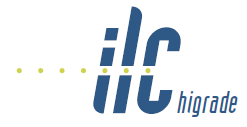 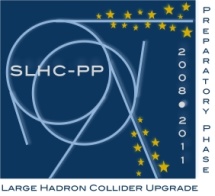 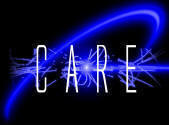 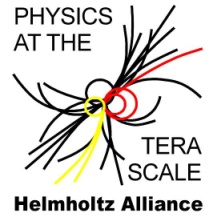 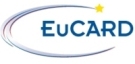 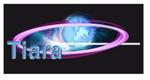 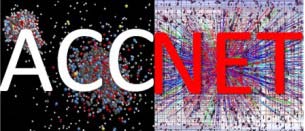 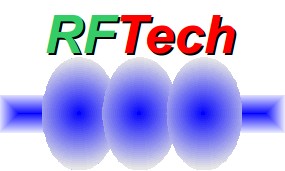 1) Coordinated Accelerator Research in Europe
2) Large Hadron Collider upgrade Preparatory Phase
3) European Co-ordination for Accelerator Research & Development
4) Cluster of Research Infrastructures for Synergies in Physics
5) European Steering Group on Accelerator R&D
6) Framework Program of the European Union
7) Community Research and Development Information Service
8) Test Infrastructure and Accelerator Research Area
RFTech 2nd workshop PSI Villigen Switzerland - W. Weingarten
15
3 December 2010
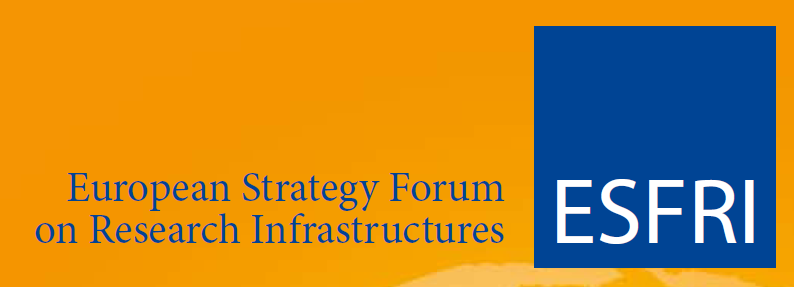 ESFRI-projects1
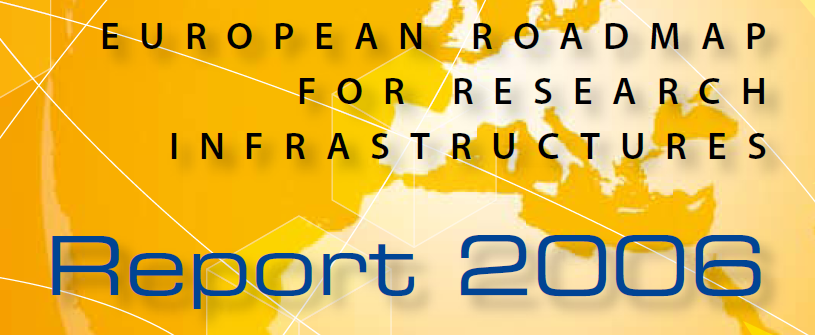 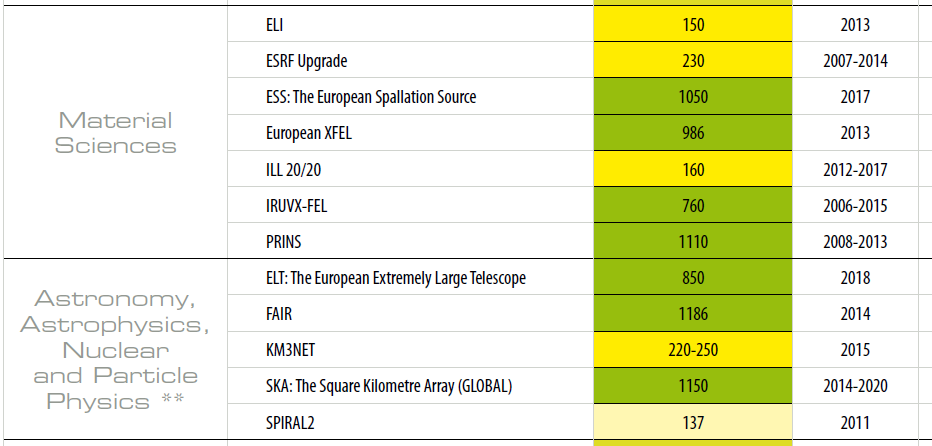 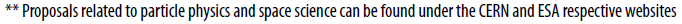 RFTech 2nd workshop PSI Villigen Switzerland - W. Weingarten
16
3 December 2010
ESFRI-projects2
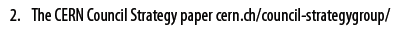 RFTech 2nd workshop PSI Villigen Switzerland - W. Weingarten
17
3 December 2010
My personal view on SRF for accelerator application
RFTech 2nd workshop PSI Villigen Switzerland - W. Weingarten
18
3 December 2010
My personal view on SRF for accelerator application 1
Startup at several places and driven by high energy and nuclear physics needs
Continuously increasing application for accelerator projects
Stanford e--linac  - Urbana microtron - heavy ion accelerator  (Argonne ATLAS, Legnaro ALPI) - Cornell synchrotron - Karlsruhe p-linac - Karlsruhe /CERN particle separator  - Recyclotron (S-DALINAC , CEBAF) - e- ring/collider application (PETRA, SPS, HERA, TRISTAN, CESR, LEP, LHC…) - FEL (Stanford, Darmstadt, XFEL) - ERLs - Linear e+/e-- collider (ILC)
R&D oriented versus specific project: steady improvement of performance of niobium cavities up till theoretical limits
“Niche” R&D on Nb/Cu cavities for LEP, LHC, ALPI, HIE-ISOLDE
RFTech 2nd workshop PSI Villigen Switzerland - W. Weingarten
19
3 December 2010
My personal view on SRF for accelerator application 2
Very successful development, but reaching technical and financial limits
Cost of niobiumNb sheets (520 €/kg in 2010, 350 in 2008, 270 in 20061)
1) G. Olry private communication, 5th SPL collaboration meeting
Problem of reproducibility of performance (quality control)
Waiting for LHC results  before decision on next high energy physics accelerator will be taken
Very long development time until theoretical limits ( ~ 40 years)
No real understanding of theoretical and experimental performance limitations of Nb accelerating cavities
BUT: identification of cures by experiment to improve performance
AND: large SRF test infrastructure and synergies between laboratories were created
RFTech 2nd workshop PSI Villigen Switzerland - W. Weingarten
20
3 December 2010
My personal view on SRF for accelerator application3
Ongoing R&D activities for
ILC (worldwide effort): improve reproducibility
Proton driver (ADS, SPL study @ CERN): construct cryomodule
Heavy ion accelerators (e.g. HIE ISOLDE with improved Nb coating methods): reduce costs and avoid quench limitation
LHC upgrade (Crab cavities, LeHC)
Energy Recovery Linac (ERL)
…
concentrated around research centres with no or little interaction with Universities (as it was in the past)
RFTech 2nd workshop PSI Villigen Switzerland - W. Weingarten
21
3 December 2010
My personal view on SRF for accelerator application
The SRF field is a victim of its own success: Spectacular technological progress was often achieved by trial and error and did only partially keep track with the theoretical understanding of the physics behind.
RFTech 2nd workshop PSI Villigen Switzerland - W. Weingarten
22
3 December 2010
What to do next?
RFTech 2nd workshop PSI Villigen Switzerland - W. Weingarten
23
3 December 2010
Nb
Understand fundamental limitations of Nb (Q-slope, Q-drop, max magnetic field under RF, residual resistance, …) both for bulk niobium cavities and for Nb film cavities.
	Courtesy T. Junginger
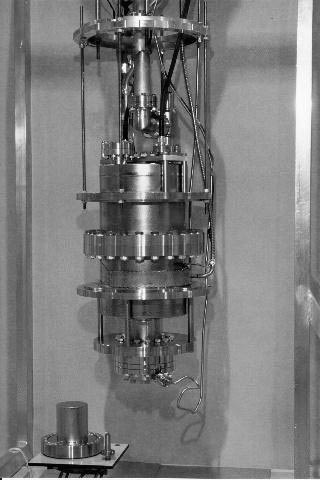 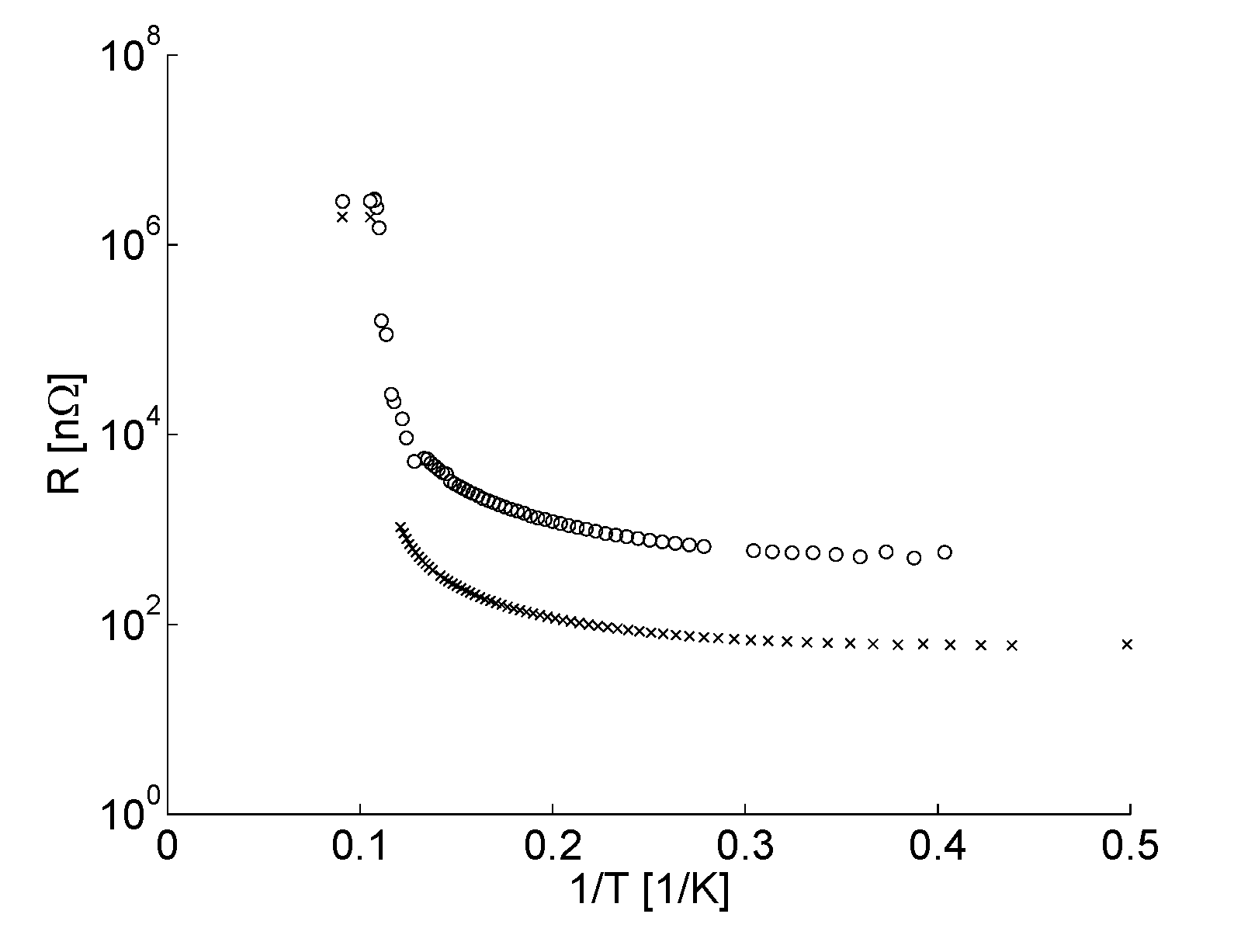 1200 MHz
400 MHz
24
RFTech 2nd workshop PSI Villigen Switzerland - W. Weingarten
3 December 2010
Nb/Cu
State-of-the-art at 1500 MHz – 1.7 K – single cell
0	45	90
Hsurf [mT]
Courtesy Sergio Calatroni - 25.11.2010
5th SPL Collaboration Meeting
Q = 3x109 @ 20 MV/m
Q = 1x1010 @ 15 MV/m
28 MV/m reached in a large LEP cryostat (He evaporation at large power)
RFTech 2nd workshop PSI Villigen Switzerland - W. Weingarten
3 December 2010
25
A15, etc.
Continue the study of classical high Tc supraconductors such as Nb3Sn or NbN with their high potential of operating at higher temperature than Nb with low RF losses and larger critical magnetic field;
Study “multilayers” of a thin film of, say, Nb3Sn, on a Nb substrate which should result in a large critical magnetic field







Source: S. Calatroni, A. Gurevich
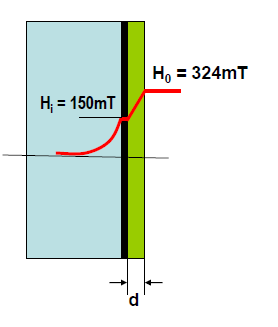 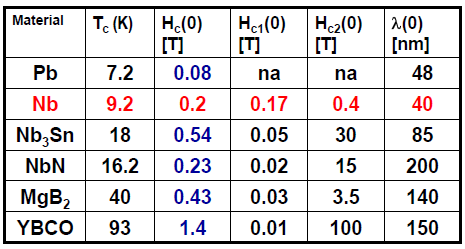 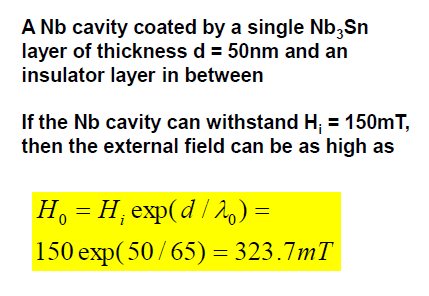 RFTech 2nd workshop PSI Villigen Switzerland - W. Weingarten
26
3 December 2010
A15, etc.
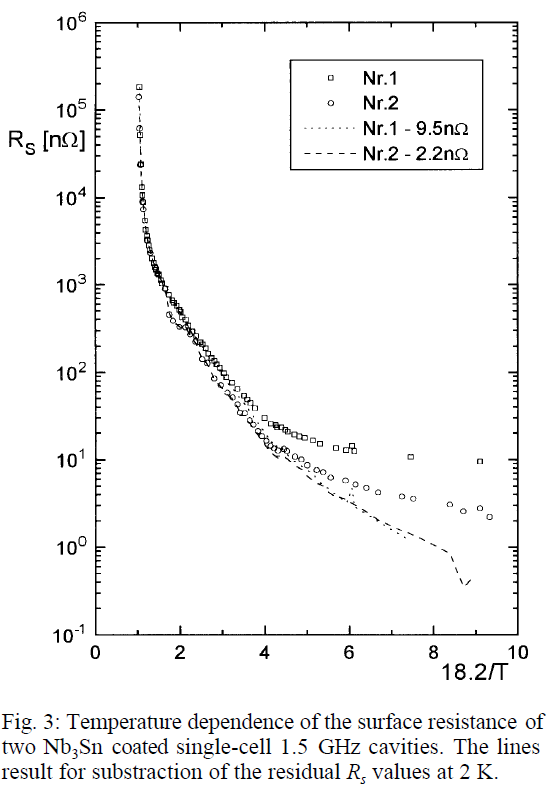 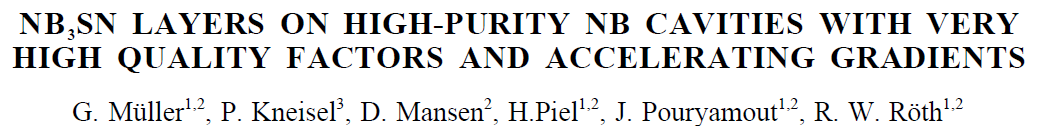 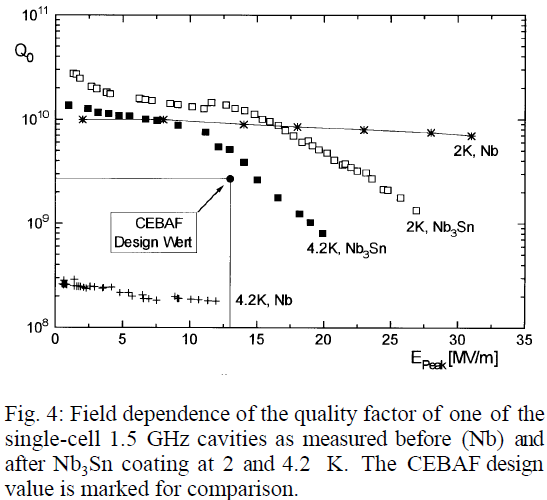 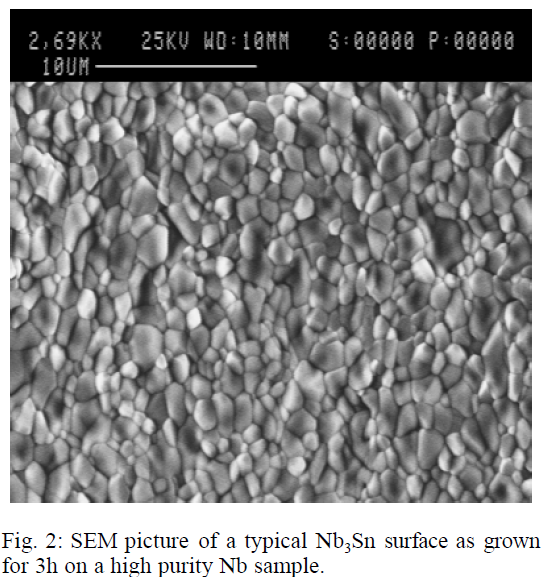 RFTech 2nd workshop PSI Villigen Switzerland - W. Weingarten
27
3 December 2010
What to do next?
There are plenty of ideas to develop the field of SRF into a bright future: deeper and more thorough understanding of the physics of Nb, including Nb films, classical high Tc supraconductors and multi-layers of sc materials.
In my opinion we need a continuous funding and stronger links with non-accelerator institutes, including universities.
Possibly a SRF R&D activity could go under the umbrella of a new EU program (EuCARD 2?).
RFTech 2nd workshop PSI Villigen Switzerland - W. Weingarten
28
3 December 2010
Conclusion
SRF is nowadays a widely applied technology for accelerator application.
The SRF community practices fruitful collaboration, whenever need is. De facto there exists already a distributed network of infrastructures for R&D and test of sc cavities and cryomodules.
SRF with niobium as base metal risks to attain its theoretical limits.
However, the experimental performances have a large scatter and lack physical explanation.

Hence if we want to pursue the SRF technology for accelerator application further, in view of the long development times, we should propose a vigorous R&D program to the EU now, possibly under the umbrella of a new EU program.
RFTech 2nd workshop PSI Villigen Switzerland - W. Weingarten
29
3 December 2010
Thank you for your attention
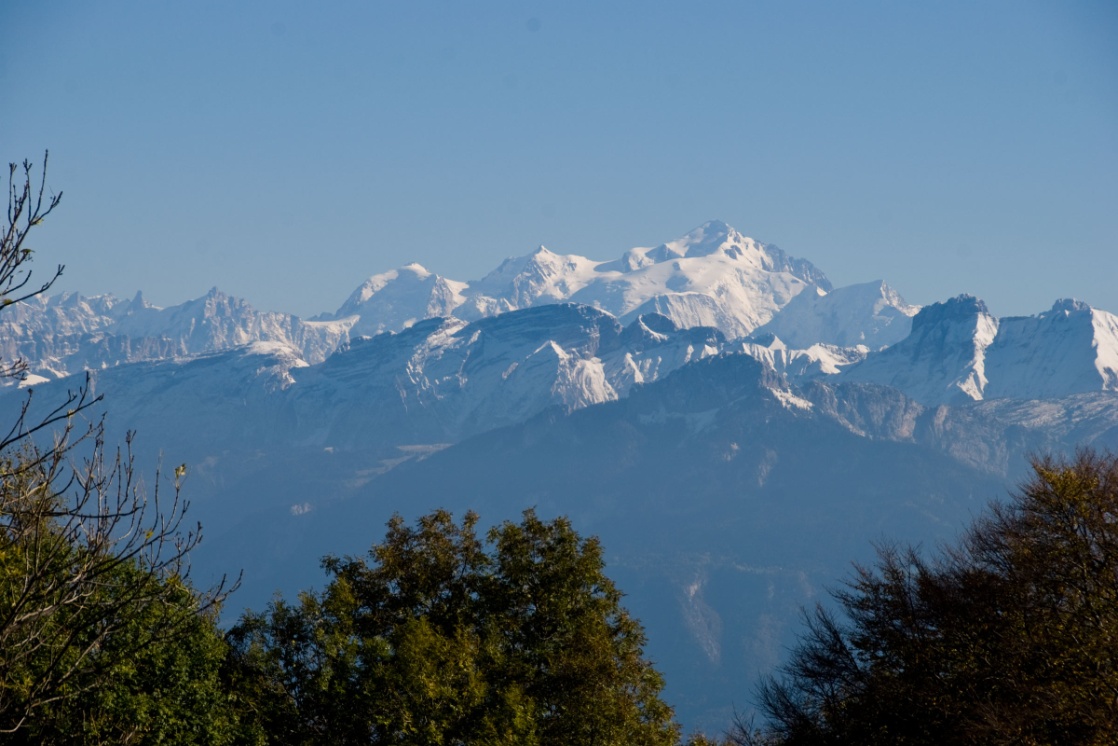 Men do not stumble over mountains, but over mole hills - Confucius -
RFTech 2nd workshop PSI Villigen Switzerland - W. Weingarten
30
3 December 2010
Spare slides
RFTech 2nd workshop PSI Villigen Switzerland - W. Weingarten
31
3 December 2010
Compendium of SRF test equipment in European acc. labs1
DRAFT
RFTech 2nd workshop PSI Villigen Switzerland - W. Weingarten
32
3 December 2010
Compendium of SRF test equipment in European acc. labs2
DRAFT
RFTech 2nd workshop PSI Villigen Switzerland - W. Weingarten
33
3 December 2010
Compendium of SRF test equipment in European acc. labs3
DRAFT
RFTech 2nd workshop PSI Villigen Switzerland - W. Weingarten
34
3 December 2010
Compendium of SRF test equipment in European acc. labs4
DRAFT
RFTech 2nd workshop PSI Villigen Switzerland - W. Weingarten
35
3 December 2010
Calls from the EU of relevance for SRF
o INFRA-2011-2.3.4: Implementation of common solutions for a cluster of ESFRI infrastructures in the field of "Physics and Analytical Facilities".
A project under this topic should aim at synergies in the development of key critical components common to the ESFRI Infrastructures in the field of Physics and Analytical Facilities such as, for example, accelerator elements, targets, detectors, or radiation protection and safety components, that are needed for their implementation.
RFTech 2nd workshop PSI Villigen Switzerland - W. Weingarten
36
3 December 2010